Пусть дети не знают войны
Поэзия о войне
«Памятник»Георгий Рублев
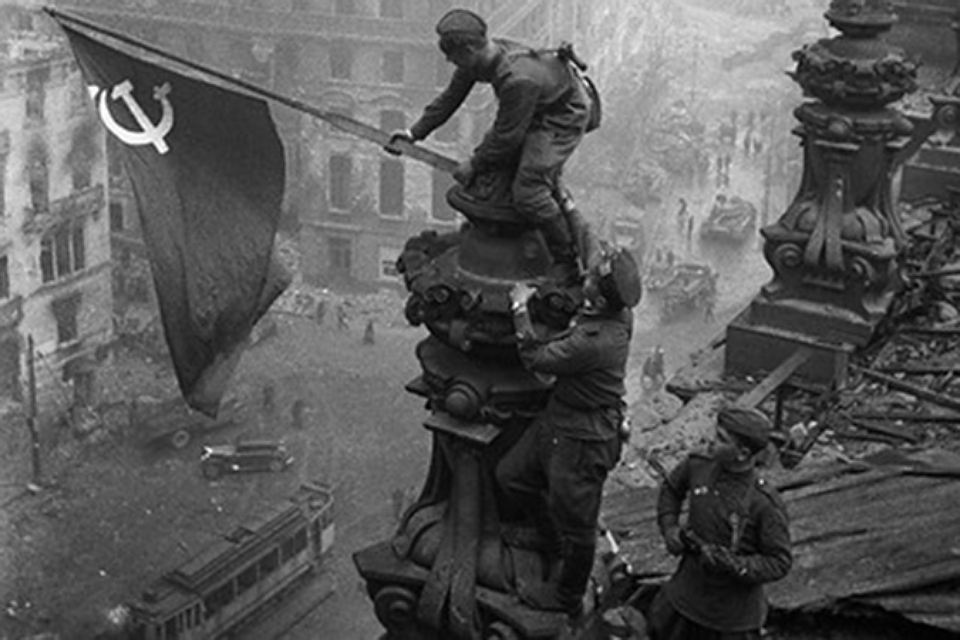 Это было в мае, на рассвете.Настал у стен рейхстага бой.Девочку немецкую заметилНаш солдат на пыльной мостовой.У столба, дрожа, она стояла,В голубых глазах застыл испуг.И куски свистящего металлаСмерть и муки сеяли вокруг.Тут он вспомнил, как прощаясь летомОн свою дочурку целовал.Может быть отец девчонки этойДочь его родную расстрелял.Но тогда, в Берлине, под обстреломПолз боец, и телом заслоняДевочку в коротком платье беломОсторожно вынес из огня.
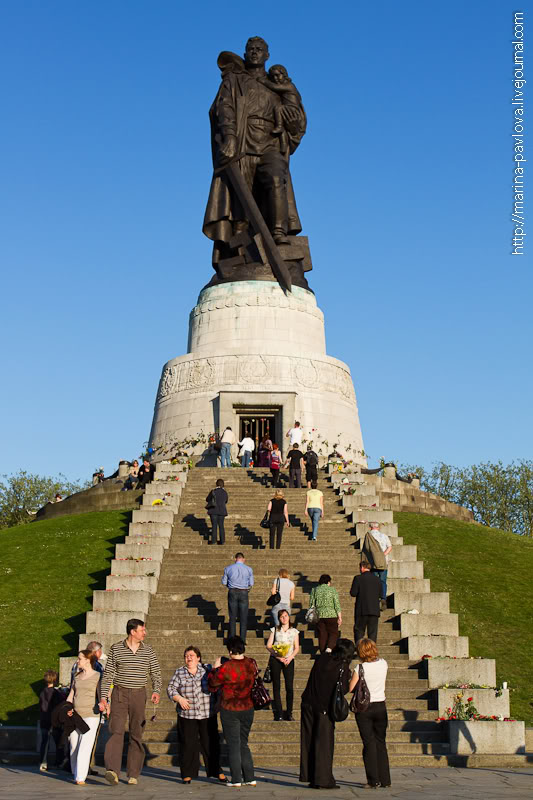 И, погладив ласковой ладонью,Он ее на землю опустил.Говорят, что утром маршал КоневСталину об этом доложил.Скольким детям возвратили детство,Подарили радость и веснуРядовые Армии СоветскойЛюди, победившие войну!… И в Берлине, в праздничную дату,Был воздвигнут, чтоб стоять века,Памятник Советскому солдатуС девочкой спасенной на руках.Он стоит, как символ нашей славы,Как маяк, светящийся во мгле.Это он, солдат моей державы,Охраняет мир на всей земле.
«Разговор с внуком»Самуил Маршак
Позвал я внука со двораК открытому окну:Во что идет у вас игра?В подводную войну!В войну? К чему тебе война?Послушай, командир:Война народам не нужна.Играйте лучше в мир.Ушел он, выслушав ответ.Потом пришел опятьИ тихо спрашивает: Дед,А как же в мир играть?Ловя известья, что с утраПередавал эфир,Я думал: перестать пораИграть с войной, чтоб детвораИграть училась в мир!
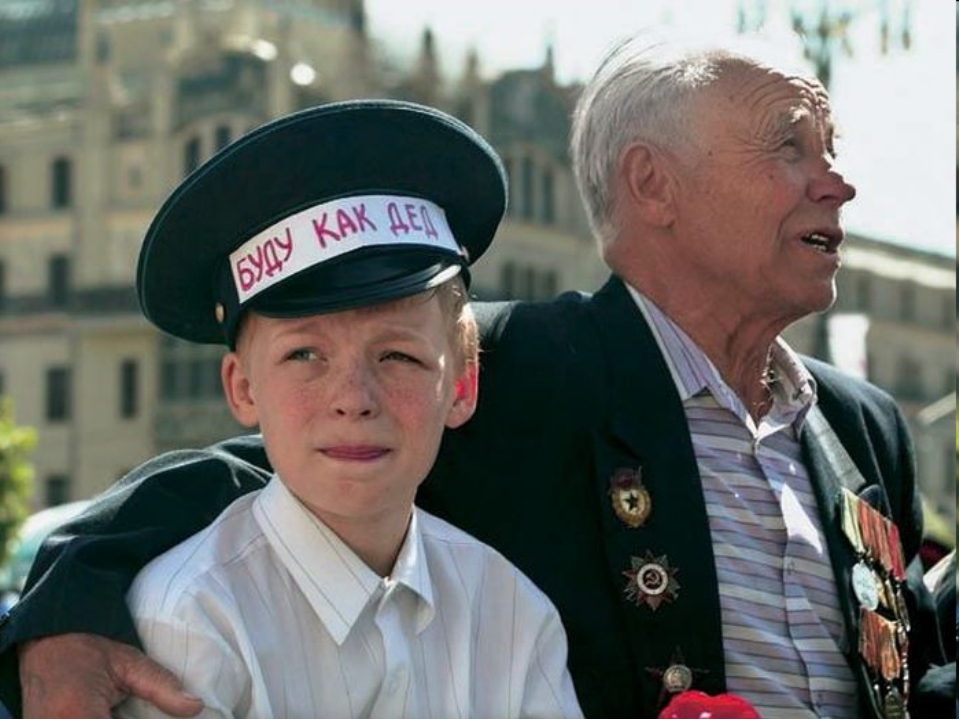 «Рассказ ветерана»
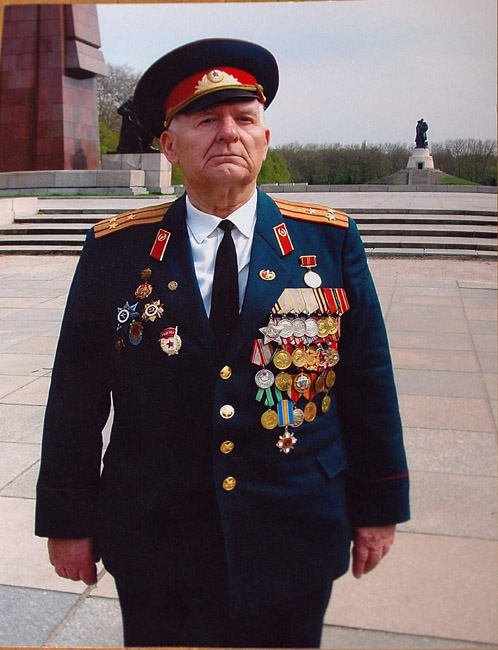 Я, ребята, на войнеВ бой ходил, горел в огне.Мёрз в окопах под Москвой,Но, как видите, - живой.Не имел, ребята, праваЯ замёрзнуть на снегу,Утонуть на переправах,Дом родной отдать врагу.Должен был прийти я к маме,Хлеб растить, косить траву.В День Победы вместе с вамиВидеть неба синеву.Помнить всех, кто в горький часСам погиб, а землю спас…Я веду сегодня речьВот о чём, ребята:Надо Родину беречьПо-солдатски свято!
«Что такое День Победы»
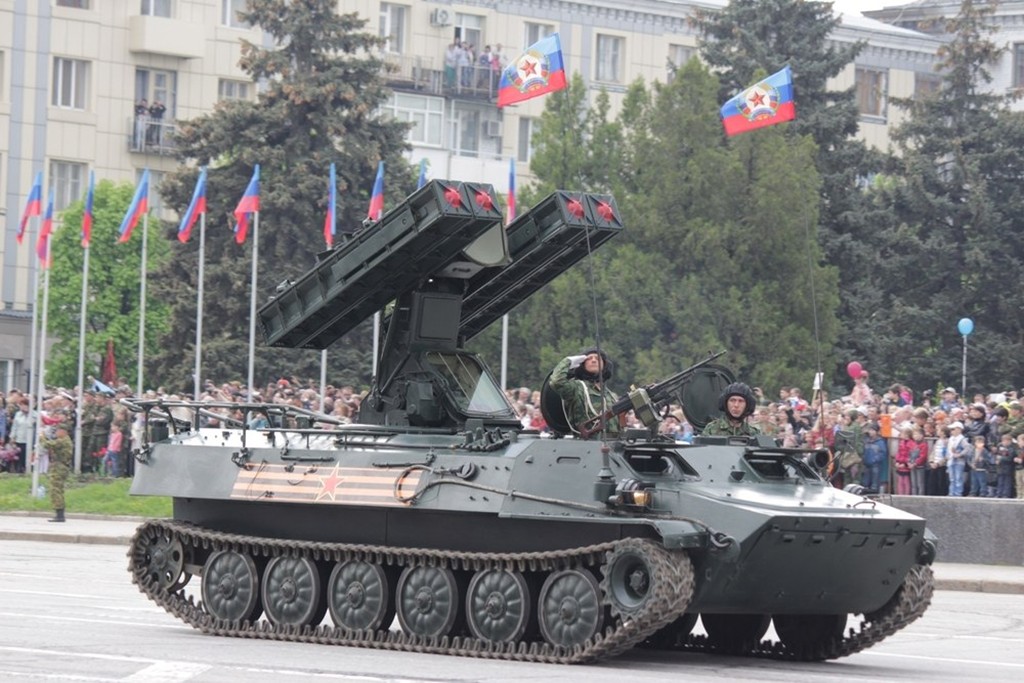 Что такое День Победы?Это утренний парад:Едут танки и ракеты,Марширует строй солдат.Что такое День Победы?Это праздничный салют:Фейерверк взлетает в небо,Рассыпаясь там и тут.Что такое День Победы?Это песни за столом,Это речи и беседы,Это дедушкин альбом.Это фрукты и конфеты,Это запахи весны…Что такое День Победы –Это значит – нет войны.
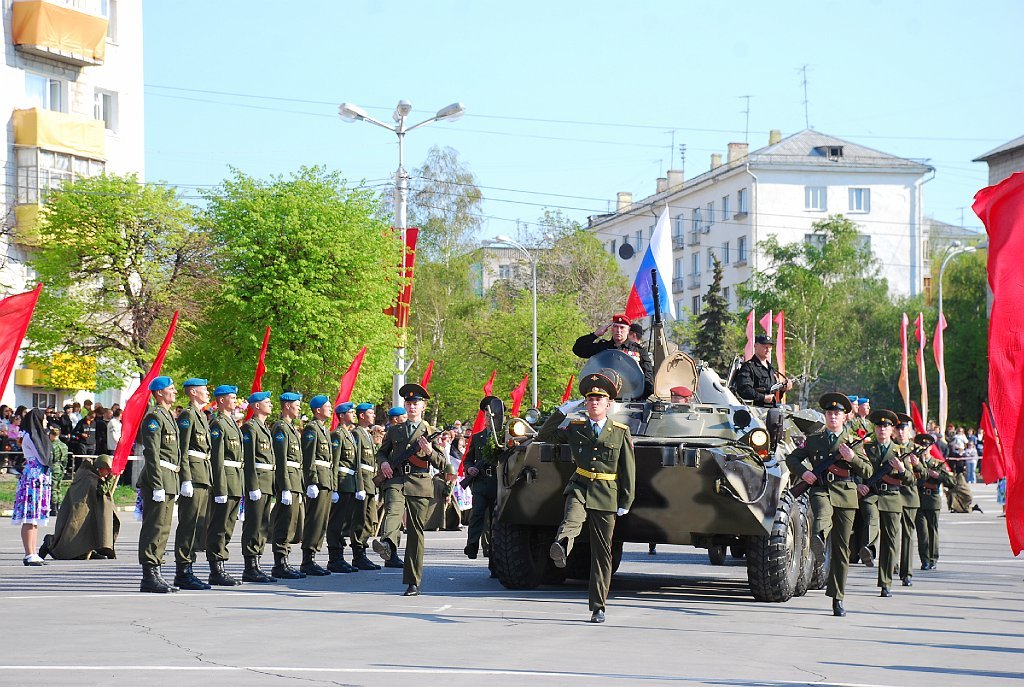 Домашнее задание
Выучить стихотворение о войне